Parcours de M1Physiologie et Physiopathologie des grands systèmes Cardio-Respiratoire et Neuromusculaire
Claire Hentzen et Gérard Amarenco
Michel Zeitouni et Stéphane Hatem
Pierantonio Laveneziana et Christian Straus

Coordination : Christian Straus
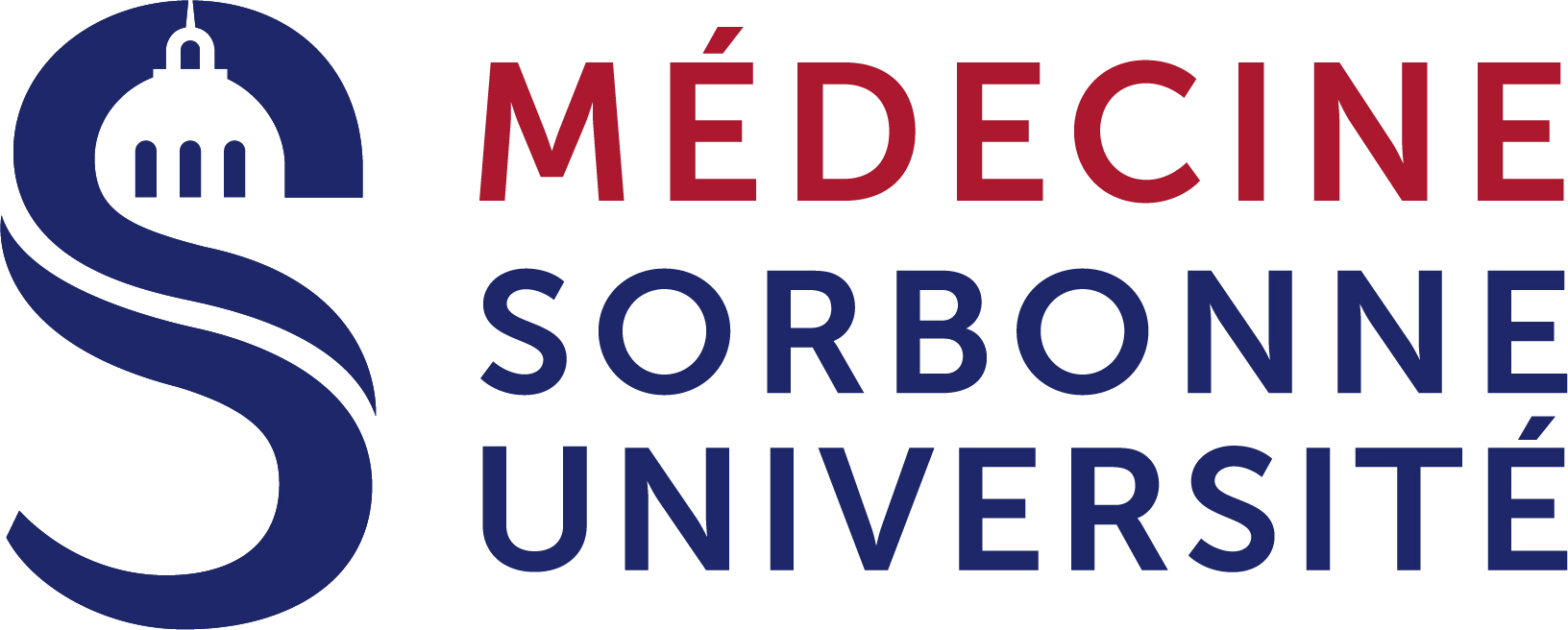 Les Unités d’Enseignement du parcours
Initiation à la Recherche en Réadaptation et Rééducation – I3R (DFGSM2, S1)

 Physiologie et physiopathologie circulatoires (DFGSM2, S2)

 Approche mécanistique des maladies cardio-vasculaires (DFGSM3, S1)

Physiologie et physiopathologie de la respiration (DFGSM3, S2)
Initiation à la Recherche en Réadaptation et Rééducation
Responsable : Pr G. Amarenco 

Thèmes de l’UE : 
Principes de la recherche clinique
Initiation à la recherche en réadaptation et rééducation
Neurologie : motricité, équilibre, cognition. 
Neuro-urologie et physiologie : troubles urinaires, anorectaux et génito-sexuels

Format de l'enseignement : ED, exemples de mise en place de protocoles de recherche

Evaluations :  examen oral par groupe : restituer le montage d’un protocole de recherche

Lieux des enseignements : Pitié, Rothschild, Tenon
Physiologie et physiopathologie circulatoires
Responsable : Dr Michel Zeitouni & Pr Stéphane Hatem

Thèmes de l’UE : 
Approche fondamentale & clinique des pathologies cardiovasculaires
Mécanistique cellulaire : stress oxydant, cytokines, fonctions normales et anormales des cellules endotheliales 
Exploration des pathologies cardiovasculaires : cardiopathie peri-partum, trouble du rythme…

Format de l'enseignement : Cours magistraux, Quizz, Bibliographies

Evaluations : Examen avec lecture critique d’article en anglais

Lieux des enseignements : Pitié Salpêtrière
Approche mécanistique des maladies cardio-vasculaires
Responsables : Dr M. Zeitouni & Pr Stéphane Hatem

Thèmes de l’UE :  Recherche translationnelle et clinique concernant pathologie & traitementsThématiques impliquant les traitements, device cardiaque, la transplantation

Format de l'enseignement : Cours magistraux, quizz, bibliographie

Evaluations : Question de cours et une analyse d’article en anglais

Lieux des enseignements : Pitié-Salpêtrière
Physiologie et physiopathologie de la respiration
Responsables : Pr P. Laveneziana, Pr C. Straus

Thèmes de l’UE : 
Physiologie respiratoire de l’adulte, de l’enfant et comparée
Mécanique et contrôle de la ventilation, muscles respiratoires
Dyspnée, maladies bronchiques, pneumopathies interstitielles

Format de l'enseignement : Cours magistraux, exposés, analyses critiques d’articles

Evaluations : exposés et analyses d’articles

Lieux des enseignements : Hôpital de la Pitié-Salpêtrière
Conclusion
Approfondissement en :
Physiologie et physiopathologie neurologique
Physiologie et physiopathologie cardio-vasculaire
Physiologie et physiopathologie respiratoire

Initiation à la Recherche Clinique 

Apprentissage de la lecture des articles médicaux et scientifiques
Interactions avec des enseignants variés